ФГБОУ ВО КрасГМУим. проф. В.Ф. Войно-Ясенецкого Минздрава России Фармацевтический колледж
Производственная практика в поликлинике.
Студентки: Шакировой
Татьяны Камилевны
Отделения «Фармация»
Группа 202-11
Цель и задачи
Ознакомление студентов с организацией работы поликлиники.
Оказание организационной помощи пациентам.
Производственная практика проходила в поликлинике№14, на улице Тельмана 14а.
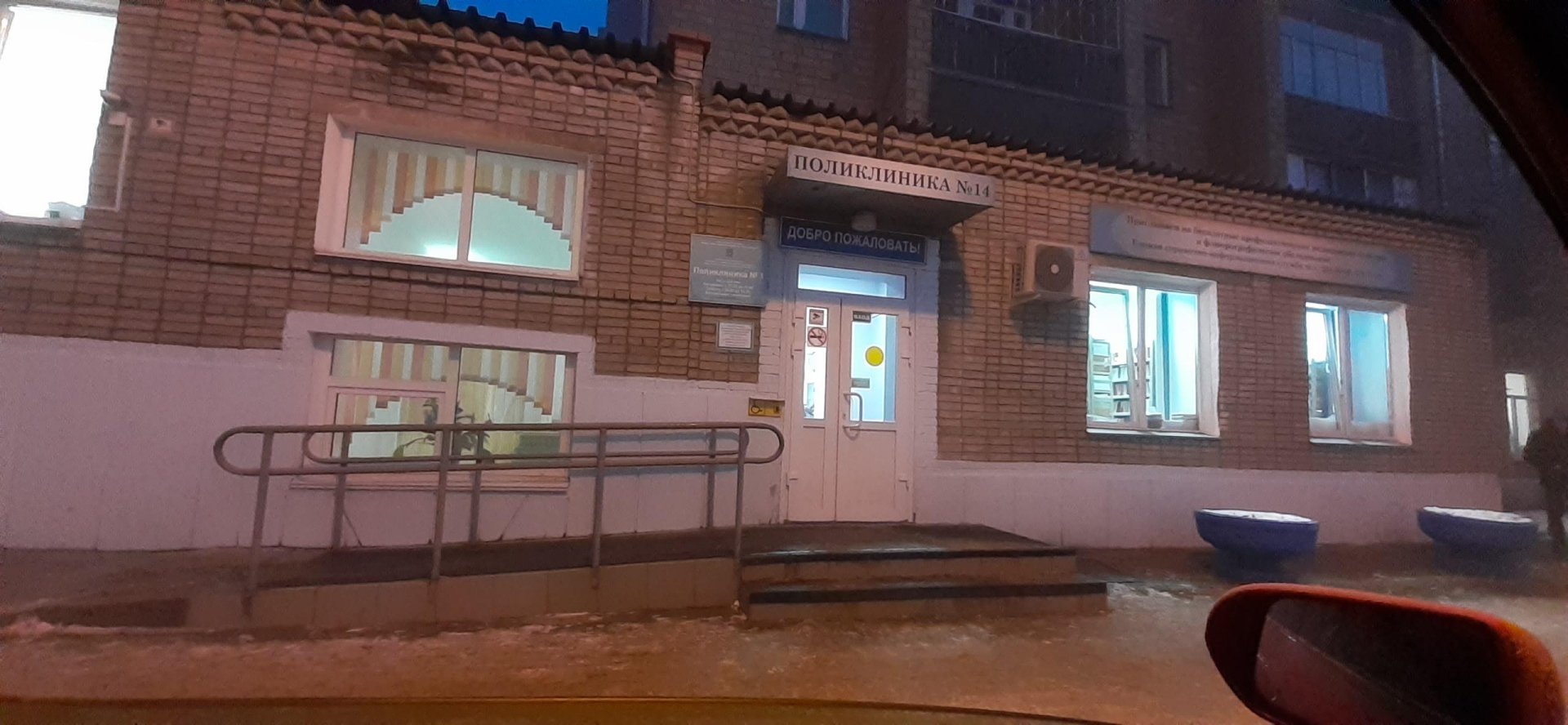 Медицинский пост
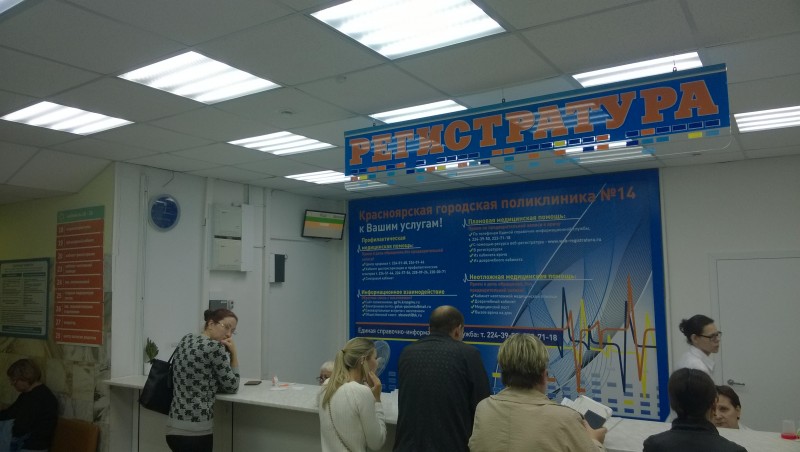 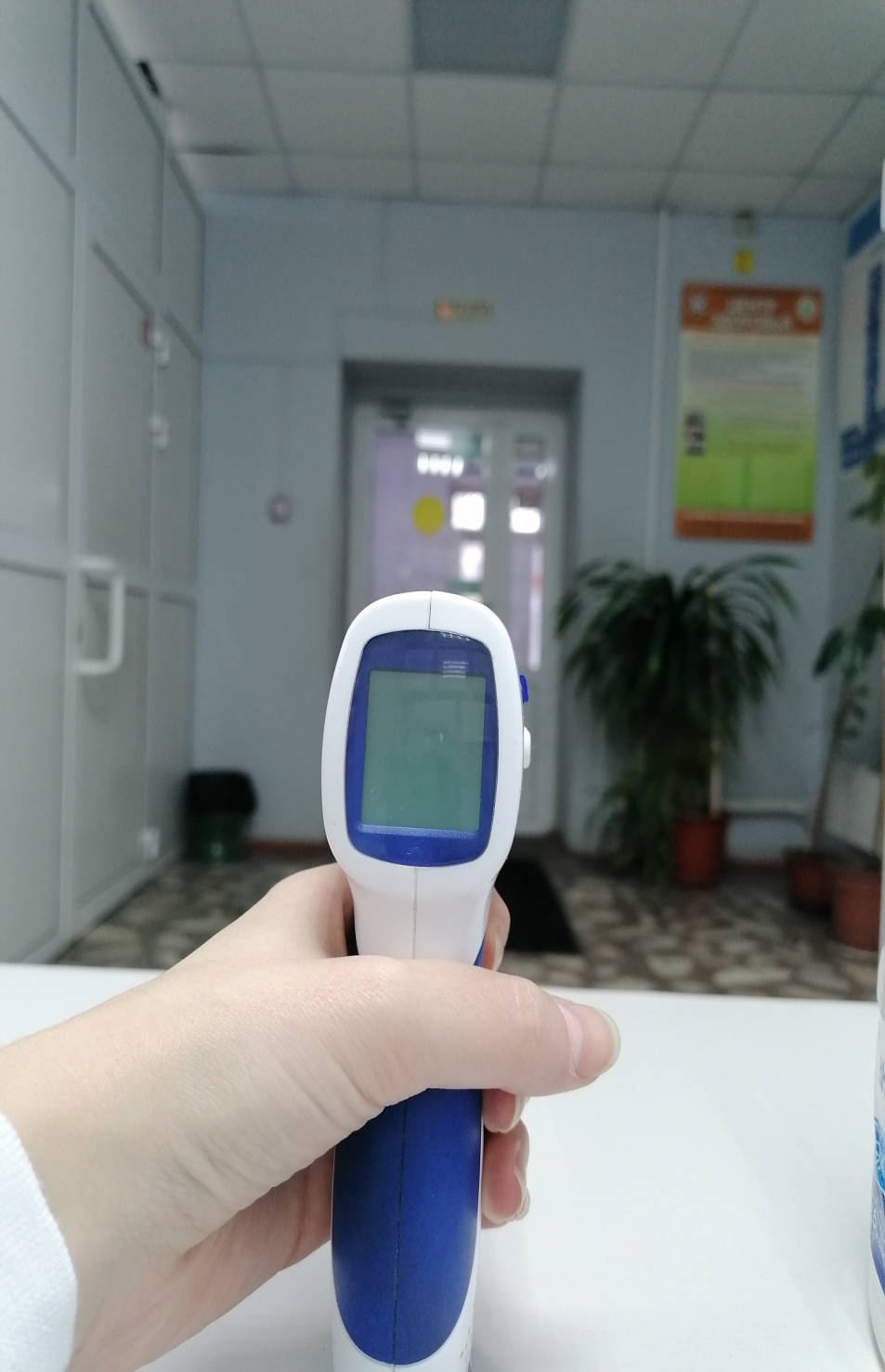 КоллЦентр